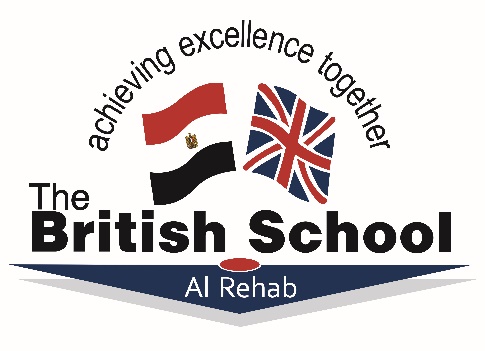 INFORMATION AND COMMUNICATION TECHNOLOGY– iGCSE - 2015-16
0417
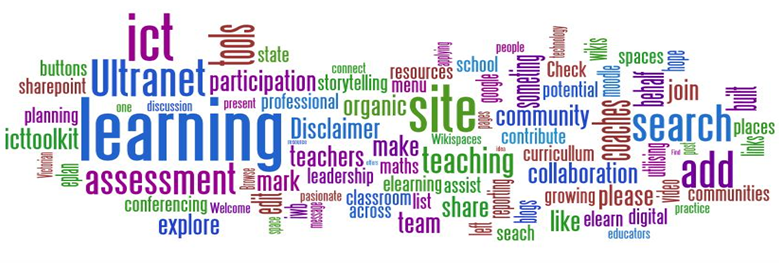 Creating and editing a Database in Access
Learning Outcome – Assignment
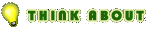 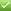 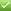 Learning Outcome – Task 1, 2 and 3
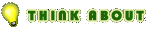 Learning Outcome – Task 4 and 5
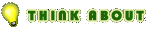 Learning Outcome – Task 6
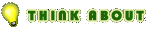 Learning Outcome – Assessment (P, M, D)
18 – Data Manipulation - Databases
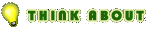